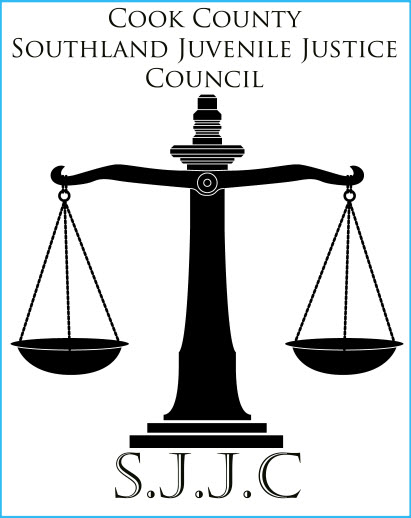 The Violence Prevention & Reduction Program                  
Technical Assistance Meeting
August 27th, 2020
Welcome to the Violence Prevention & Reduction Program                 Technical Assistance Meeting

Presenters:
Jaclin Davis, Executive Director, Cook County Southland Juvenile Justice Council
Shelia M. Friday, Executive Director, Relativity Resources Development Group
Maya Hardy, Chief Professional Officer, United Way of Metropolitan Chicago, Southwest Region & Secretary, Cook County Southland Juvenile Justice Council
Dr. Shaniqua Jones, Founder, Purple Path
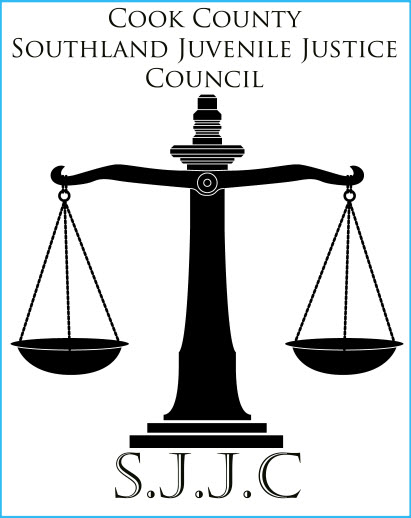 The Mission of The Cook County Southland Juvenile Justice Council is to decrease juvenile delinquency in South Suburban Cook County through establishing partnerships, strengthening resources, and implementing diversion opportunities.  
To achieve established goals, the Council partners with school districts, law enforcement agencies, court systems, municipalities, faith-based and non-profit agencies to engage youth and families within the townships of Bloom, Rich, Thornton and Bremen.
The Cook County Southland Juvenile Justice Council is committed to building a bridge between home, school and the community, in an effort to provide access to thriving wrap around services, trainings and activities for the townships that we serve.
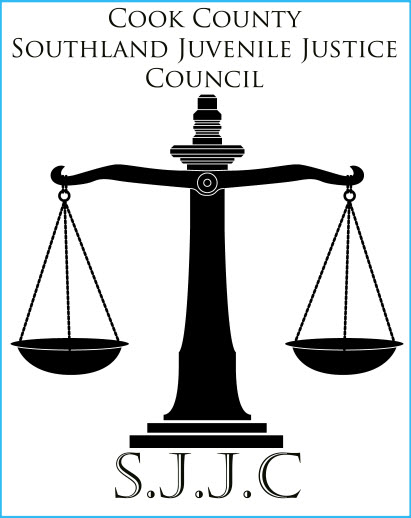 Program: The Violence Prevention & Reduction Program
Purpose: Funds will be provided to establish or enhance a program that reduces juvenile delinquency and the school-to-prison pipeline. 
Program Type: Competitive
Funding: Allocations and payment under this grant are subject to appropriation action by the Illinois General Assembly.
Funding Opportunity Number: SJJC2020-VPRP
Eligible Applicants: South Suburban municipalities, school districts, non-profit organizations, faith-based organizations and community-based organizations located in Bloom, Rich, Thornton, and Bremen Townships of Cook County, Illinois.
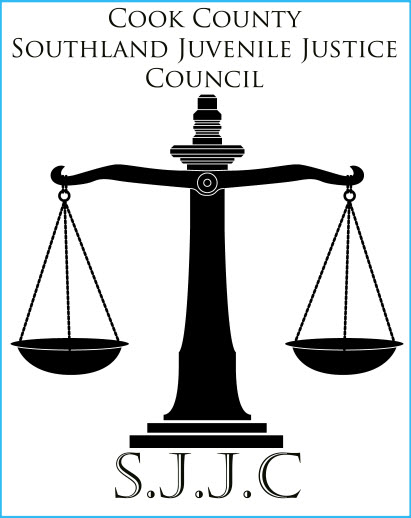 Applicants must provide evidence of existing competencies to provide violence prevention and reduction programming. 
Grant Award: SJJC anticipates grant awards that range from $50,000 to $100,000. Grant awards will vary depending on the needs addressed in the approved proposal and the total appropriations for the program.
Grant Period: The grant period begins September 1, 2020 and through June 30, 2021.
Application Deadline and submission: Proposals must be submitted no later than 5:00pm on Friday, September 4th, 2020.
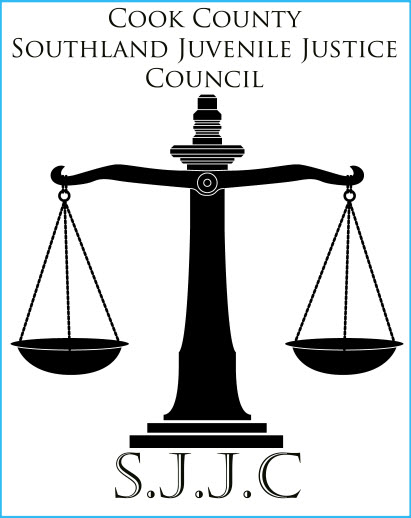 Applicants are required to submit:
EIN
DUNS
SAM Cage Code 
501 (c) 3 Declaration Letter (upload)
Board of Directors (upload)
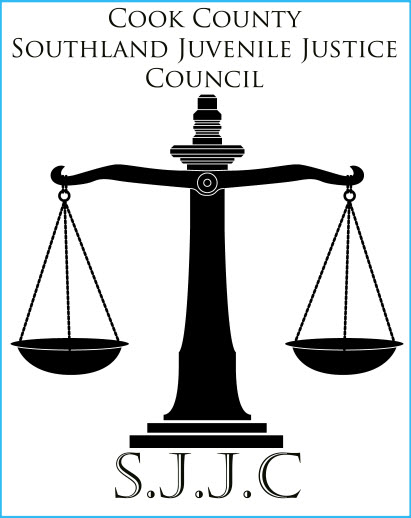 Use of Funds: Grant funds may be utilized for the following purposes:
Provide payment to consultants and speakers
Implement or enhance a restorative practice program
Hire or retain a youth/juvenile officer or staff to perform responsibilities related to restorative practice and Chronic Absenteeism
Provide mentoring and counseling services to youth
Provide diversion programs to youth
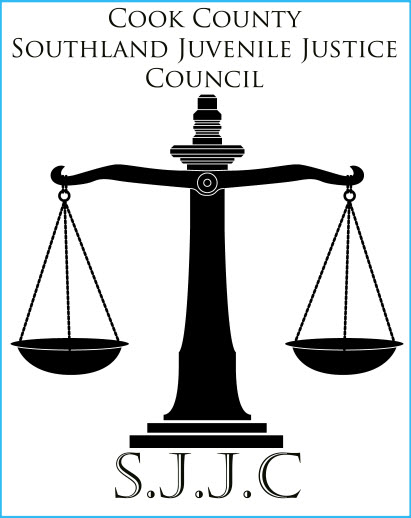 Use of Funds, Continued

Host programs for youth
Provide transportation for youth travel to events
Host webinars and virtual meetings
Purchase supplies and equipment utilized for the program
Purchase snacks and food consumed by program participants
To pay for program meeting space
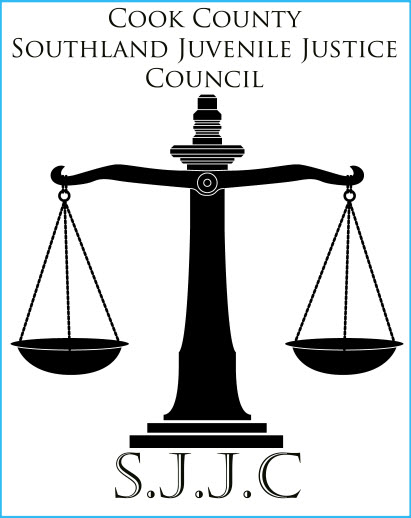 PROGRAM DESCRIPTION – 17 maximum points
Provide a summary of the proposed program (Include how the program will be implemented and managed; both virtual and in-person delivery methods; potential current or future innovative practices)  
Describe the geographic community/communities to be served by this program. 
Identify key program staff.
How will the program participants be identified?
How will the program be monitored? (Describe the methods you will use to track outcomes in this program - i.e. How will you obtain your metrics?)
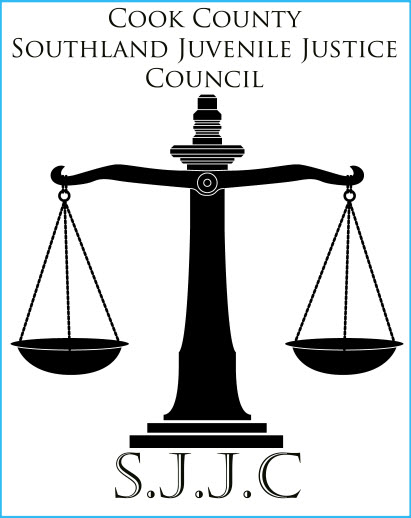 PROGRAM RELATED ACTIVITIES -7 maximum points
Describe current or past activities related to restorative justice, chronic absenteeism, mentoring or related programs (include relevant current or past related partnerships).

Does your program use data to inform service delivery and/or program structure? (If so please explain)

Do you connect participants to social services to help beyond programming? (i.e. wrap around services, behavioral and mental health services, etc)
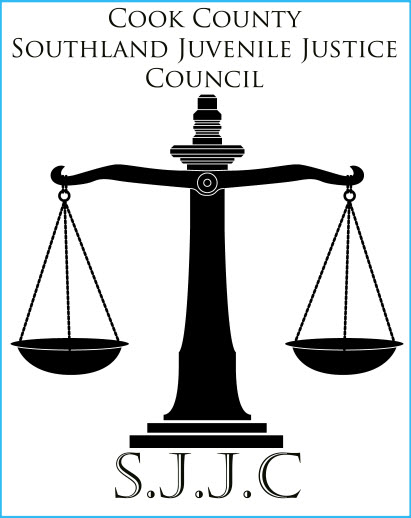 BUDGET SUMMARY – 12 maximum points
Provide a summary of the proposed budget.
 Include an estimate of program cost.
Who will manage the funds? Include title, relevant experience and/or abilities.
Include an itemized detailed budget as an attachment (please name the document - Detailed Budget)
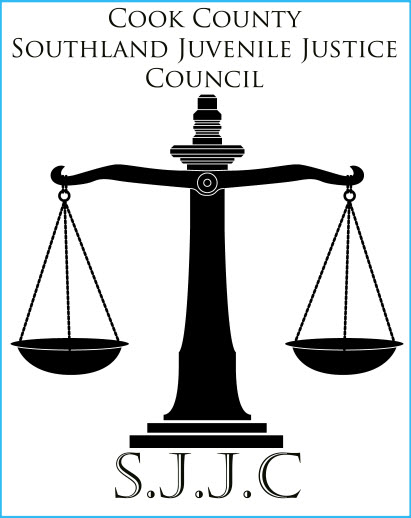 SUSTAINABILITY PLAN – 3 maximum points
Are there plans in place to ensure the continuation of the program? (If yes, please outline your plan)

ADDITIONAL CONSIDERATIONS (OPTIONAL) - 1 point
Include any other considerations for review (i.e. ability to offer in-kind support/resources).
Total maximum points - 40
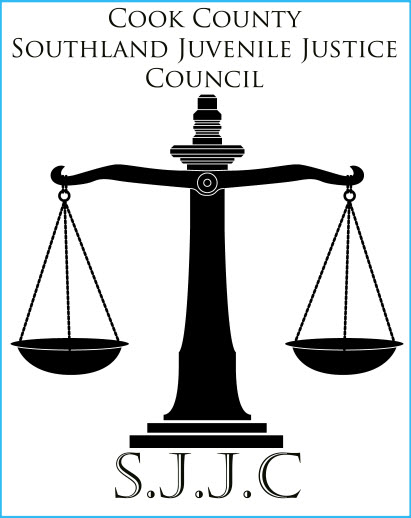 Program Assistance
All grantees will be provided restorative practice training presented by the Cook County Southland Juvenile Justice Council to assist with program implementation and enhancement.
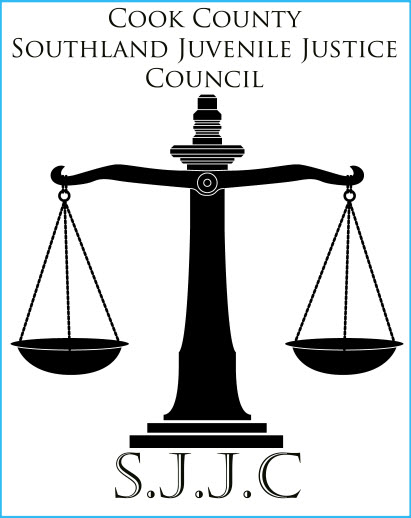 Program Evaluation
Grantees will also be provided a program evaluator to assist assessing the implementation or enhancement of the program.
Provide guidance and support
Ensure that goals and activities are being met
Based on each grantee’s goals and activities
Surveys, data analysis, testimonials
Not punitive
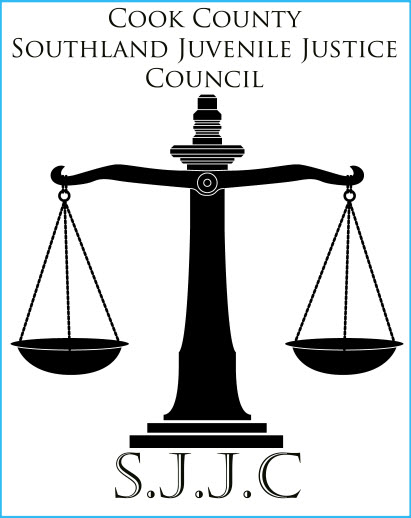 Program Evaluation, continued
Two quarterly evaluations (periods ending December 2020 and March 2021)
Final evaluation (period ending June 2021)
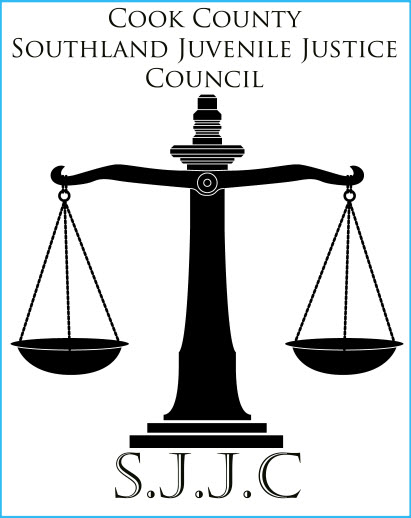 Resources
www.shaniquajones.com
www.restorativeresources.org
https://www.k12admissions.com/blog/2019/05/29/restorative-justice-resources-for-schools/
https://www.edutopia.org/blog/restorative-justice-resources-matt-davis
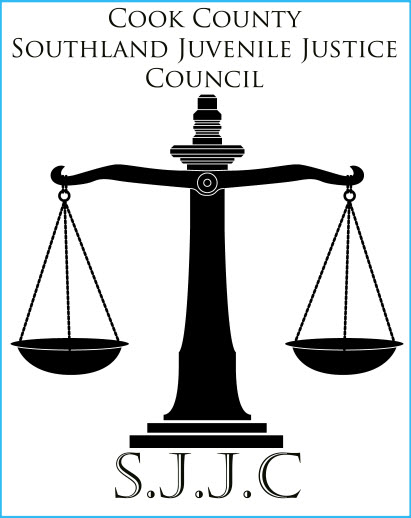 DEADLINE
Application Deadline and submission: Proposals must be submitted no later than 5:00pm on Friday, September 4th, 2020. 
RFP is available on SJJC website at: www.sjjcouncil.com 
We anticipated that grant recipients will be announced by September 25th, 2020.
Copy of the slideshow will be upload to the SJJC website on Friday, August 28th.
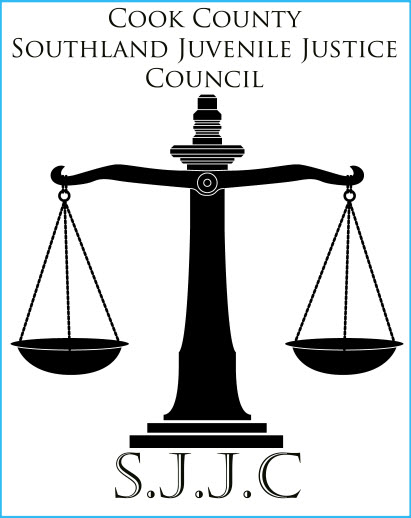 QUESTIONS?
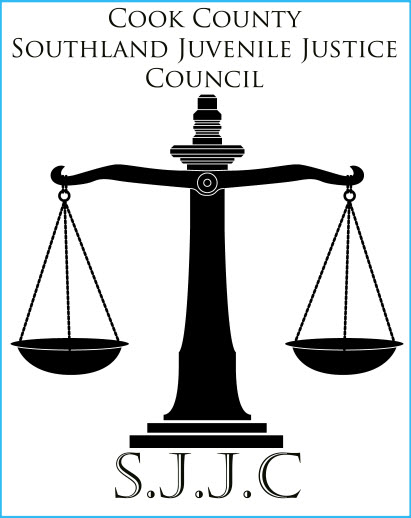 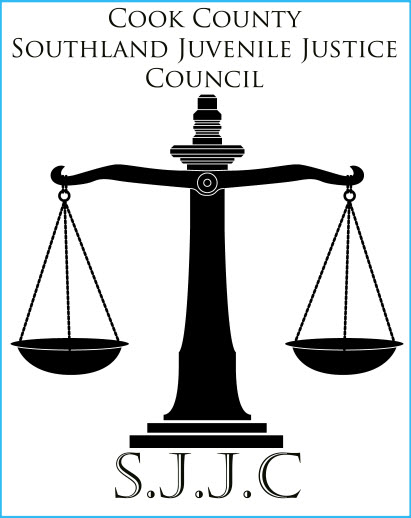 Thanks for attending!